On se fait des amisΚάνω καινούργιους φίλους
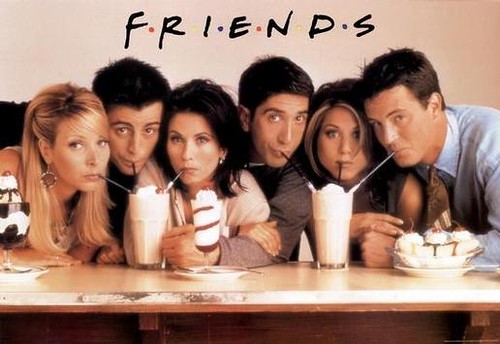 Σε
This Photo by Unknown Author is licensed under CC BY
Σε αυτό το μάθημα θα μάθω πως
Να ρωτάω και να απαντάω όσον αφορά
Το όνομα
Την ηλικία
Την καταγωγή, την εθνικότητα
Τον τόπο διαμονής
Την σχολική τάξη
Γι' αυτό το λόγο θα χρειαστεί να ξέρω
Το θηλυκό και τον πληθυντικό των εθνικοτήτων
Τα γένη των πόλεων και των χωρών
Τις γεωγραφικές προθέσεις
NOM: Όνομα
Comment tu t ’ appelles?
Je m’ appelle…
ÂGE : Ηλικία
Tu as quel âge?
J’ ai…ans
NATIONALITE: εθνικότητα, καταγωγή
Tu viens d’ où?
Je viens de…

Quelle est ta nationalité?
Je suis…
LIEU D’ HABITATION: Τόπος κατοικίας
Où tu habites?
J’ habite à…
CLASSE: Τάξη
Tu es en quelle classe?
 Je suis en…
Grammaire: Nationalités:εθνικότητες
This Photo by Unknown Author is licensed under CC BY-NC
feminin:θηλυκό
+ e
e=invariable:αμετάβλητο
en-nne

on-nne
Irréguliers: ανώμαλα
Il est français/elle est française
Il/ elle est belge
Il est Canadien/ elle est canadienne
Il est Breton/ elle est Brétonne
Il est grec/elle est grecque
   il est turc. Elle est turque
SOSΗ αρσενική εθνικότητα είναι και η γλώσσα που μιλάω!
Je suis français
Je suis française

Je suis italien
Je suis italienne
Je parle français
Je parle français

Je parle italien
Je parle italien
Pluriel: πληθυντικός
+s





s: Invariable: αμετάβλητο
je suis italien
Nous sommes italiens
Je suis grec
Nous sommes grecs
Je suis grecque
Nous sommes grecques

Je suis français
Nous sommes français
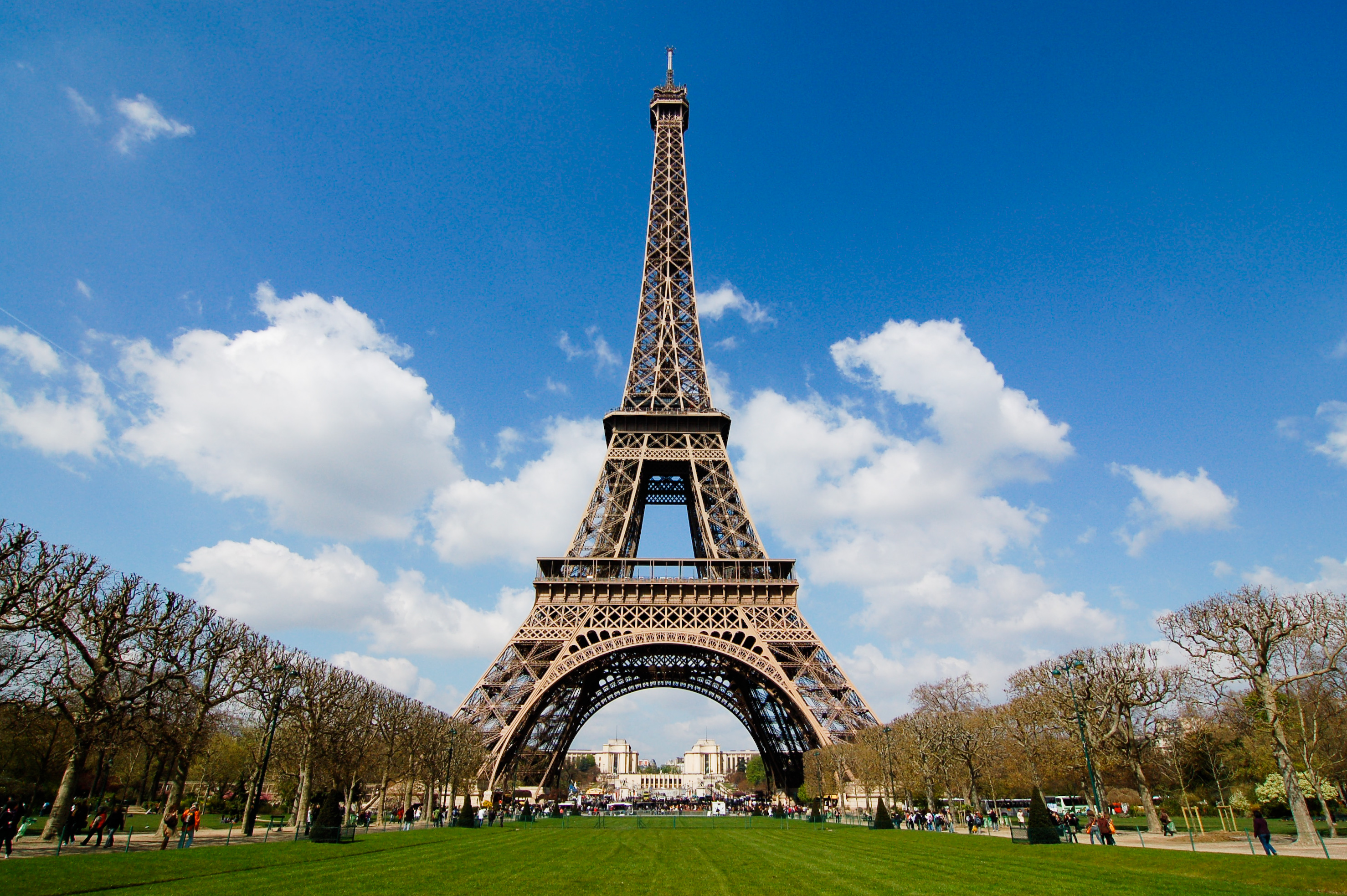 This Photo by Unknown Author is licensed under CC BY-SA
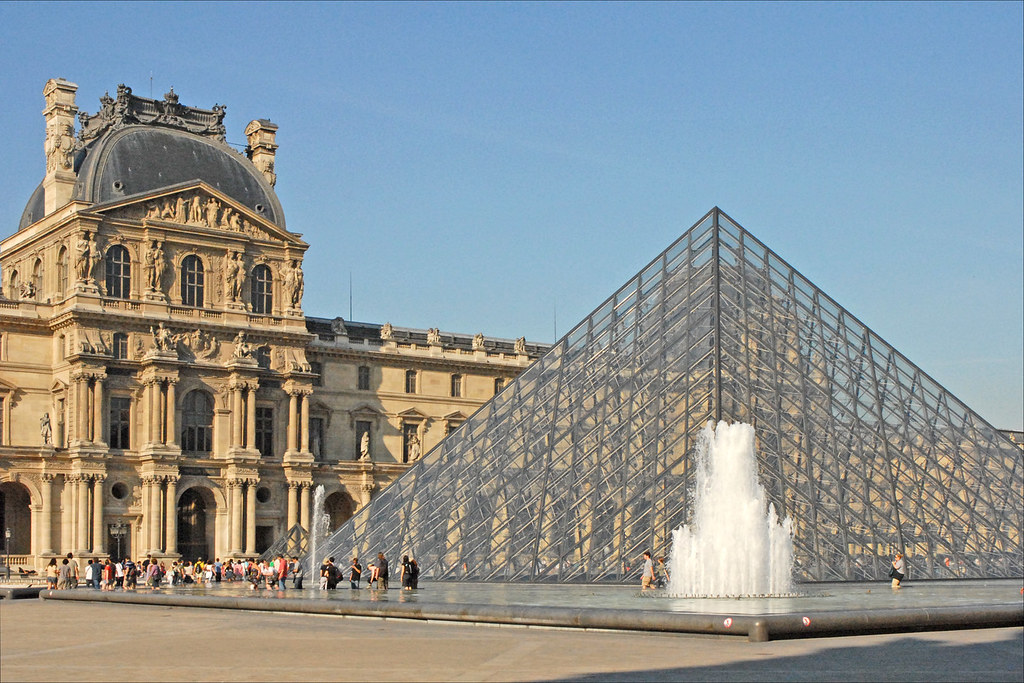 This Photo by Unknown Author is licensed under CC BY
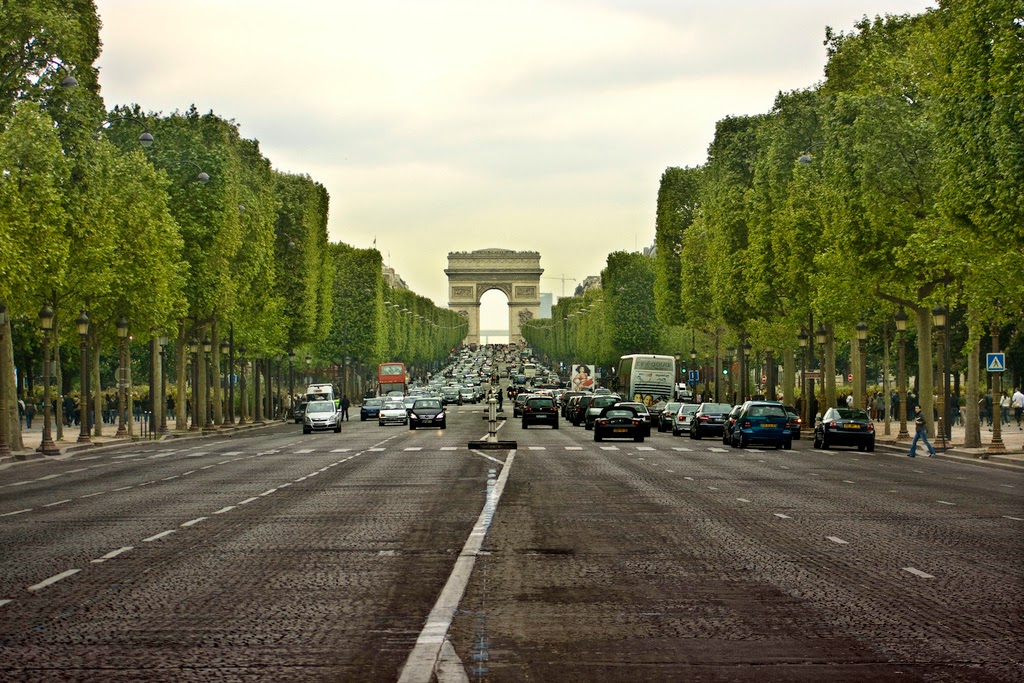 This Photo by Unknown Author is licensed under CC BY
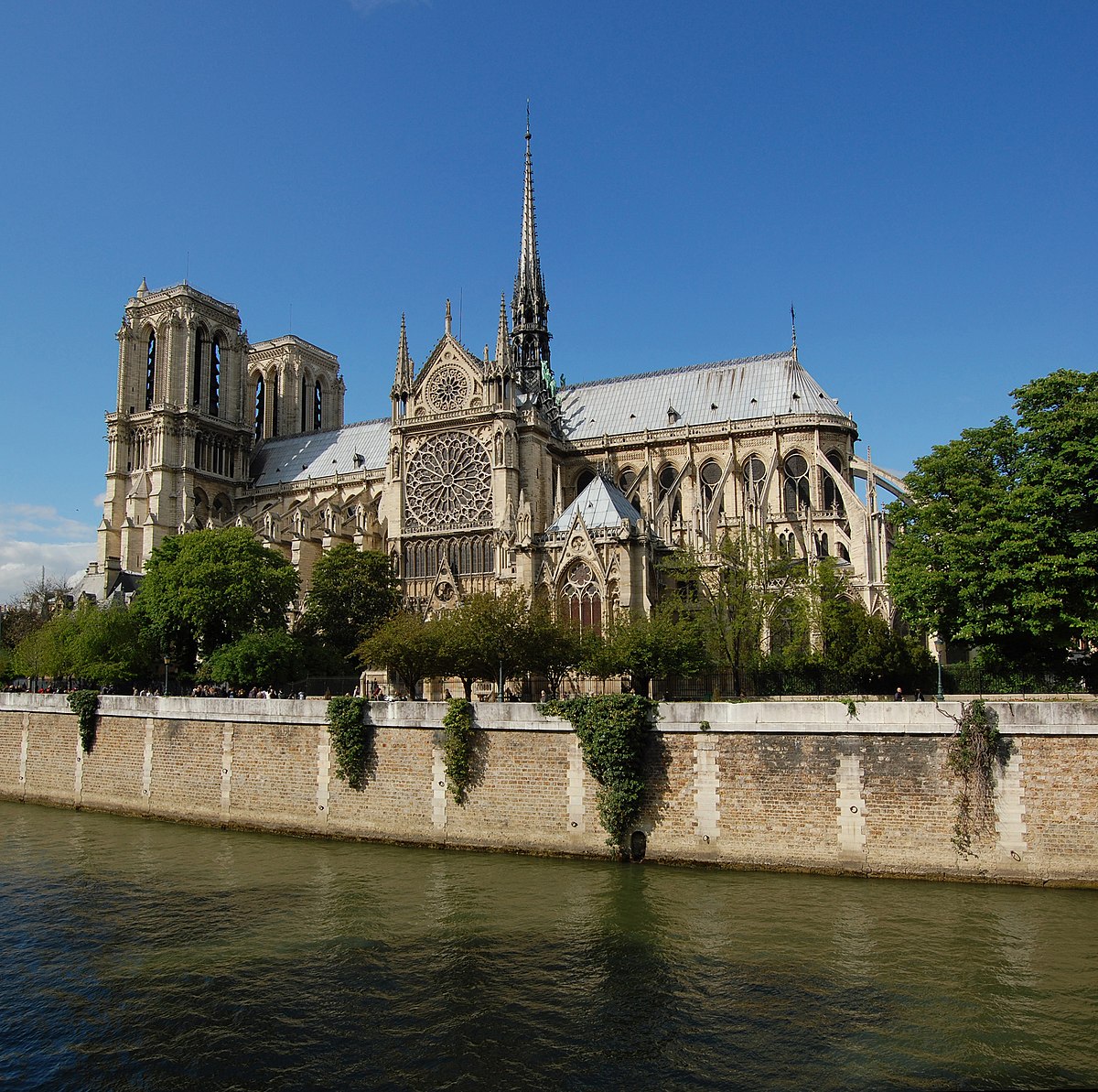 This Photo by Unknown Author is licensed under CC BY-SA